RG 4290GENERALIZACION MEDIOS ELECTRONICOS DE FACTURACION
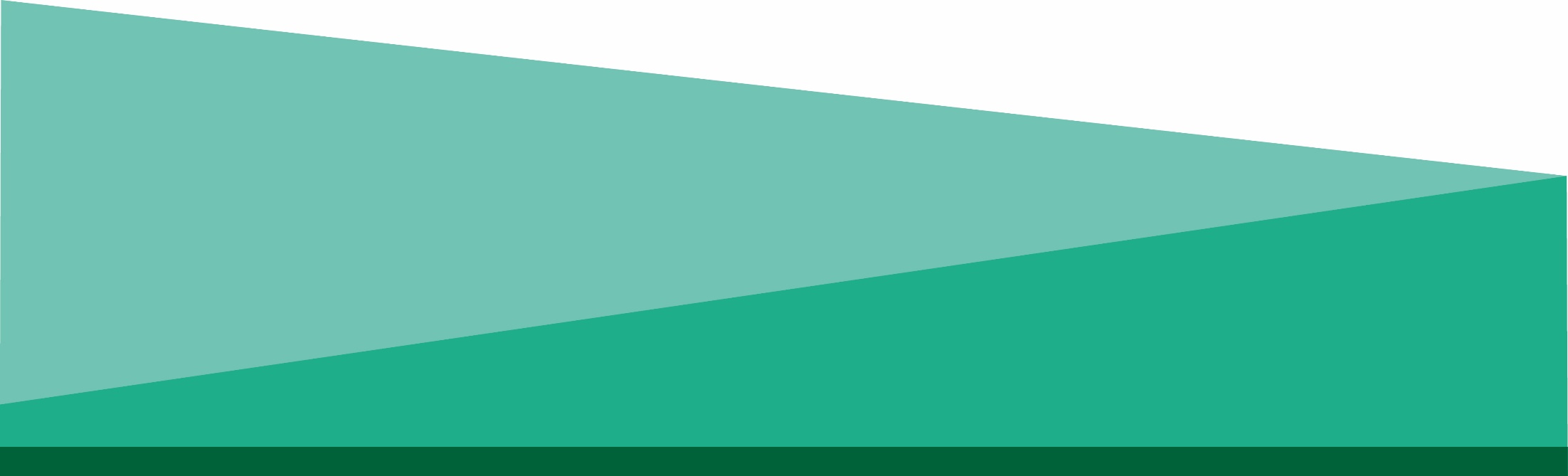 RG 4290 – UNIFICACION DE REGIMENES
Reglamenta las condiciones obligatorias de facturación para todos los sujetos posibles
Inscriptos en IVA
Monotributistas
Exentos en el IVA
No alcanzados por el IVA
Tanto para la emisión de facturas electrónicas como para la utilización de controladores fiscales y la emisión de comprobantes manuales por imprenta
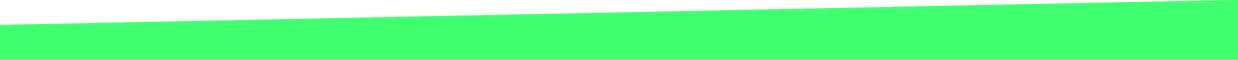 COMPROBANTES
Facturas – N/D – N/C y Recibos
A
B
C
M
Tickets Facturas A –B 
Tickets
Tickets N/D y N/C 
Tickets Factura M
(NO AFECTA A REMITOS NI CUENTAS DE LIQUIDO PRODUCTO – POR AHORA)
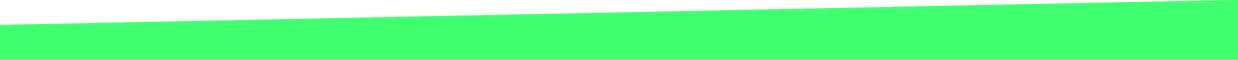 Regímenes Especiales
Los Regímenes especiales subsisten todos
Por ejemplo: 
RG 4250 – Operadores de la cadena de producción y comercialización de haciendas y carnes porcinas
RG 3411 – Registro de Comercializadores de Bienes Usados no registrables
La norma especifica tiene supremacía sobre la norma general lo que implica respetar las normas especificas de facturación y almacenamiento de comprobantes.
NO SE DEROGA LA RG 100 NI LA 1415
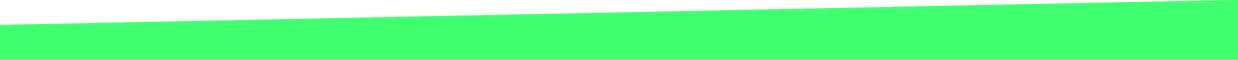 SUJETOS Y ACTIVIDADES EXCEPTUADAS
Comprobantes especiales emitidos de acuerdo a lo dispuesto por el Anexo IV de la RG 1415:
Agentes de Bolsa y Mercado Abierto
Concesionarios del sistema nacional de aeropuertos, servicios prestados por el uso de aeroestaciones correspondientes a los vuelos de cabotaje e internacionales
Distribuidores de diarios y revistas
Entidades deportivas, culturales, sociales, etc. comprendidas en el art. 20, incisos f), G) y M) de la ley de Impuesto a las ganancias
Establecimientos de enseñanza privada
Entre otros
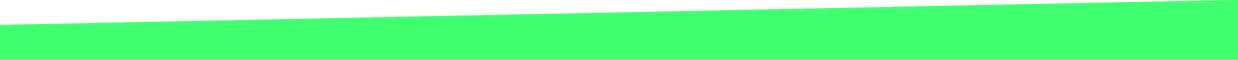 SUJETOS Y ACTIVIDADES EXCEPTUADAS
Sujetos del apartado A del Anexo I que no estén en la situación prevista en el Apartado B del mismo Anexo
Reparticiones centralizadas o autárquicas del estado
Venta de estampillas de prestadores de servicios de correos
Entidades de la Ley 21,526 (siempre que se encuentre el gasto en el extracto bancario)
Concesionarios de billetes de lotería
Entre otros
El apartado B fija los casos en que deben dar comprobantes: por ejemplo cuando el prestatario solicite la entrega del comprobante
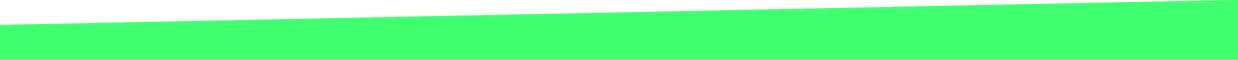 OBLIGADOS A EMITIR COMPROBANTES ELECTRONICOS
Obligados
Responsables Inscriptos en el IVA
Monotributistas – excepto los previstos en el Régimen de Inclusión social y promoción del trabajo independientes y de quienes están inscriptos en el Registro Nacional de Efectores de Desarrollo Local y Economía Social del Ministerio de Desarrollo Social
Exentos en el IVA
Utilizaran
Factura electrónica
Controlador Fiscal
Ambos (salvo por obligatoriedad de factura electrónica de crédito)
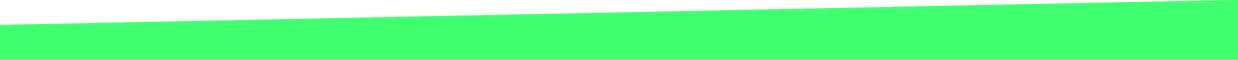 Anexo RG 4290
La RG 4290 tiene un anexo de Actividades que por lo general se hacen con consumidor final
Quien opte por usar controlador fiscal y NO este en el listado tiene que usar controlador fiscal de nueva tecnología
Quien use webservice y realice operaciones con consumidores finales por servicios previstos en el anexo tiene que almacenar en forma electrónica los duplicados (RG 3685) – no requiere tramite de adhesión (desde el 01/08/2019)
Si se incumple la AFIP puede obligar a utilizar exclusivamente controlador fiscal de nueva tecnología
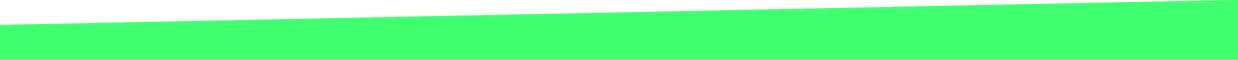 Emisión manual de comprobantes
Queda reservada para
Monotributistas que integren el Régimen de Inclusión social y promoción del trabajo independientes y de quienes están inscriptos en el Registro Nacional de Efectores de Desarrollo Local y Economía Social del Ministerio de Desarrollo Social
Sujetos no alcanzados por el IVA
Implica pedir autorización y CAI s/RG100
Pueden optar por emitir comprobantes electrónicos (facturas electrónicas s/RG 4291)
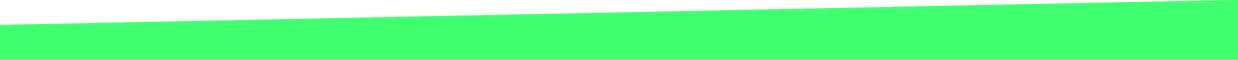 Contingencias
SIEMPRE TENER HABILITADA UNA OPCION PARA ENTREGAR DOCUMENTOS EN LOS PLAZOS DEL ART. 13 RG 1415
Si usan controlador fiscal 
Factura electrónica (RG 4291)
Utilización de CAEA (RG 2926)
Utilización de factura manual (RG 100)
Si emiten facturas electrónicas
Utilización de CAEA (RG 2926)
Utilización de controlador fiscal de nueva tecnología (RG 3561)
Utilización de factura manual (RG 100) – solo si se utiliza comprobantes en línea (ver filmina siguiente)
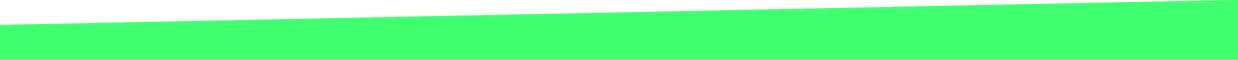 Contingencias
Art. 17 RG 4290 autoriza a utilizar como sistema de contingencia a los sistemas previstos en la RG 4291
Usar factura en línea como contingencia si no funciona web service
Usar web service si no funciona factura en línea
Se desprende que YA NO ES OBLIGATORIO tener un talonario manual para contingencias en la medida que se disponga de un método alternativo
Se prevén sanciones ante inconsistencias en el uso de los métodos de excepción
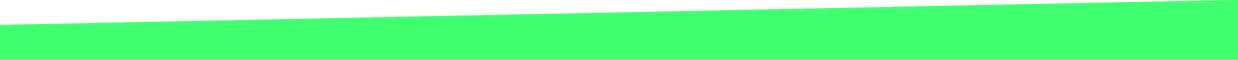 RG 4291
Modifica el art. 2 de la RG 2926 (CAEA) que establece los requisitos para utilizar el régimen:
NO es necesario cumplir los requisitos si el sistema se utiliza como modalidad de emisión excepcional complementaria de la principal
Modifica el art. 3 de la RG 2926: al momento de solicitar el alta en el sistema (a través del servicio web Regímenes de Facturación y Registración) se indicara si la adhesión se realiza como método complementario y excepcional a la principal (contingencia)
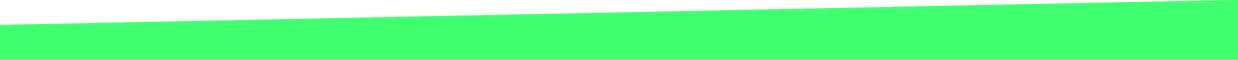 Parámetros de control
Solo utilizar métodos alternativos en condiciones de excepción:
Se entiende que NO cumple la condición de excepcionalidad cuando en dos meses consecutivos o en tres meses alternados en un año:
Los comprobantes emitidos por excepción superan el 5% del total emitido por la sucursal
La contingencia con CAEA medida en tiempo no debe superar el 5% del lapso total de disponibilidad de servicios ofrecidos por AFIP
Se considera sucursal a todos los locales o establecimientos que se encuentren en el mismo domicilio (para cualquier actividad)
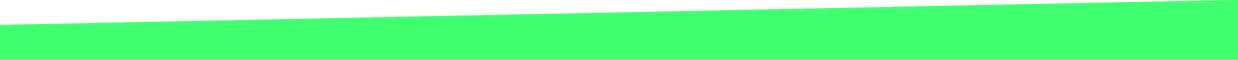 Sanciones ante inconsistencias
A) Restricción a la emisión de comprobantes con CAEA o CAI para los sujetos que deben utilizar controladores fiscales
B) Obligación del uso de controladores fiscales de nueva tecnología para el resto debiendo esperar un año calendario posterior desde dicha obligación para poder emitir facturas electrónicas.
RG 4291 establece que ante inconsistencias en los datos vinculados al receptor se rechazara la solicitud de emisión de comprobante electrónico  - vigencia 01/12/2018
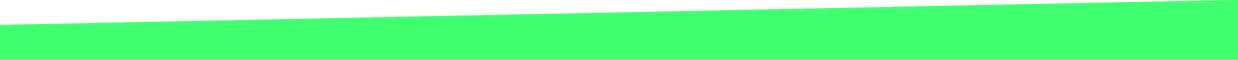 Obligación Controlador Fiscal
Contribuyentes cuya actividad principal sea VENTA AL POR MAYOR EN SUPERMERCADOS MAYORISTAS DE ALIMENTOS y/o VENTA AL POR MAYOR DE MATERIALES Y PRODUCTOS DE LIMPIEZA con ventas superiores a 50 millones en el ultimo ejercicio deberán usar controladores fiscales de nueva tecnología a partir del 01/04/2019
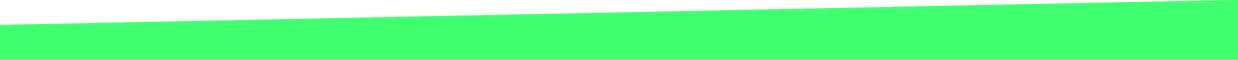 ART. 25 RG 4290
Incumplimientos y sanciones: error de redacción
Sanciones ante incumplimientos
No otorgar CAEA cuando se omita rendir los comprobantes emitidos con dicho código (informe quincenal)
No otorgar CAI ni CAEA cuando se omita presentar CITI compras y ventas unificado
Obligar a emitir comprobantes electrónicos originales cuando utilizando controladores fiscales de nueva tecnología no se presenten los reportes semanales previstos (ver mas adelante)
Inconsistencias se consultan en el servicio “Regímenes de Facturación y Registración”
Subsiste la obligación de emitir facturas siempre!
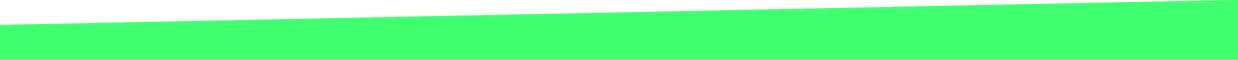 OTRAS MODIFICACIONES
RG 100  a partir del 01/04/2019 para tramites vinculados a la emisión de comprobantes se deberá tener clave nivel 3 (por ejemplo para administrar puntos de ventas)
Se deja sin efecto el inciso b) del Art. 29: régimen informativo autoimpresores (mensualmente informar el ultimo comprobante utilizado hasta el día 15 del mes siguiente)
Se deja sin efecto el inc. J) del art. 18: no es requisito dicho régimen para que se autorice la impresión y se otorgue CAI
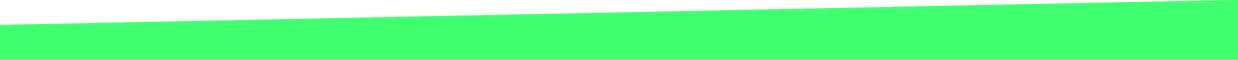 OTRAS MODIFICACIONES
RG 1415 art. 13: momento en el que se debe emitir y entregar el comprobante
Compra venta de cosas muebles: ultimo día del mes en que fue entregada la cosa o puesta a disposición
Locaciones y prestaciones de servicio o locaciones de obra: día en que se concluya la prestación o se perciba el precio el anterior
Servicios continuos: ultimo día de cada mes excepto que se perciba con anterioridad el importe o se termine la prestación
Locaciones de cosas: fecha de vencimiento fijada para el pago del precio o del alquiler
Anticipos que fijan precio: día de cobro del anticipo
Día de entrega: dentro de los diez días corridos de la emisión
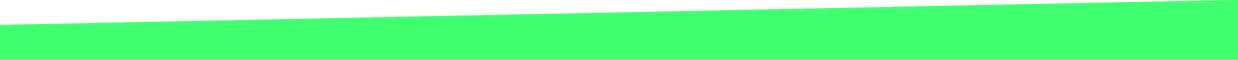 OTRAS MODIFICACIONES
RG 1415 art. 13: momento en el que se debe emitir y entregar el comprobante
Provisión de servicios públicos, telefonía, internet y demás servicios telefónicos: fecha del primer vencimiento fijado para el pago – fecha de entrega: hasta el mismo día
Servicio continuo es aquel que no posee un plazo definido de finalización y la factura debe emitirse a la finalización de cada mes cuando abarque mas de un mes (no aplica a servicios públicos)
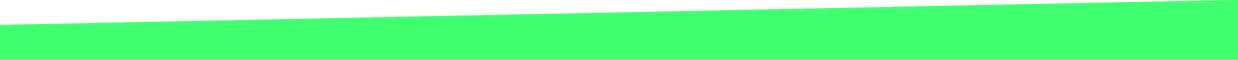 OTRAS MODIFICACIONES
RG 1415 art. 13: momento en el que se debe emitir y entregar el comprobante
Modificación al ultimo párrafo del art. 13 (RG 4290)
RG 1415 art. 13 – momento en que se debe entregar la factura en operaciones con consumidores finales: en el momento en que se realice la operación
Compraventa de cosas muebles: con la entrega del bien, la puesta a disposición o cobro del importe – el primero
Prestación de servicios: cuando se concluya la prestación o ejecución o cuando se cobre el precio – el anterior
OJO – OBLIGACION DE EMITIR FACTURA
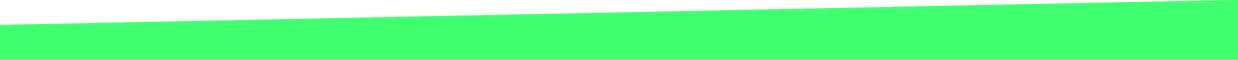 OTRAS MODIFICACIONES
RG 1415 – Operaciones con consumidor final
Si el importe es igual o supera los 5.000 pesos debe identificarse al comprador (se eleva de 1.000 s 5.000) Pagos en efectivo - $ 10,000 si utiliza otros medios de pago (RG 4444)
No aplica la excepción cuando algún régimen especifico obligue a identificar siempre al comprador (compra de bienes usados a consumidores finales por ejemplo – RG 3411 Registro de comercialización de bienes usados no registrables)
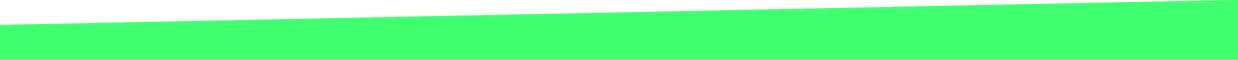 OTRAS MODIFICACIONES
RG 1415 Numeración del comprobante: el numero de establecimiento se identificará con 5 dígitos (ahora es con 4) a partir del 01/10/2018
Se admite que si el contribuyente no requiere 5 posiciones mantenga las 4 actuales
Si se tienen comprobantes impresos con 4 dígitos no corresponde su reimpresión (comprobantes de respaldo)
Prevé la modificación de diseño de registro
Si el pto de venta esta asociado a un vehículo – informar el dominio del mismo (vendedores ambulantes o a domicilio)
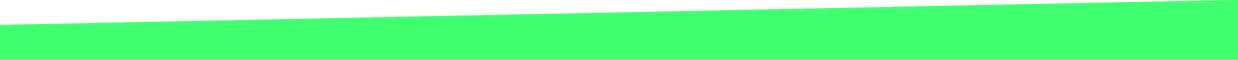 OTRAS MODIFICACIONES
RG 1702: Obligación de imprimir el código de barras
Obligatorio: para facturas con CAI según RG 100
Optativo para comprobantes electrónicos
Identifica:
CUIT del emisor de la factura
Código de tipo de comprobante
Punto de venta
CAI (reemplazar con CAE en comprobantes electrónicos)
Fecha de vencimiento
Digito verificador
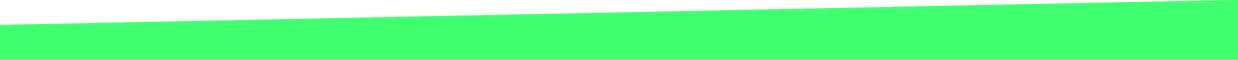 RG 3561 MODIFICACIONES (RG 4292)
Se quita la obligatoriedad de utilizar controladores fiscales
Se elimina el articulo 3 RG 3561 que establecía quienes estaban OBLIGADOS  a utilizar controlador fiscal
Se establece que quien efectúe la OPCION de utilizar controlador fiscal (inicio de actividad) tiene que ser de nueva tecnología!!!
DEJA DE SER OBLIGATORIO – PUEDE USARSE OTROS MEDIOS ELECTRONICOS
Se elimina toda la normativa relativa a operaciones masivas y no masivas con consumidor final
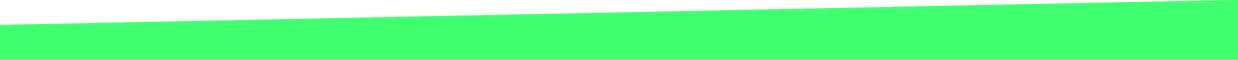 RG 3561 MODIFICACIONES (RG 4444)
RG 4444: Sustituye el art. 18 RG 3561 
Quien utiliza controlador fiscal que solo emiten tickets, no pueden emitir comprobante manual. Solamente electrónico cuando excepcionalmente realice operaciones con:
Responsable inscripto en IVA
Sujetos exentos o no alcanzados en IVA
Consumidores finales por importe superior a 5.000 $
Monotributistas
Lo mismo para notas de debito o notas de credito
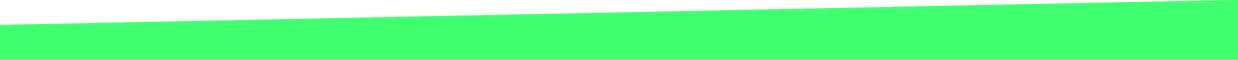 RECORDATORIO CITI
Sujetos Obligados
a) Los sujetos que integren la nómina que será publicada por este Organismo en el micrositio http://www.afip.gob.ar/comprasyventas del sitio “web” institucional.
b) Los alcanzados por la Resolución General N° 2.485, sus modificatorias y complementarias, con excepción de los comprendidos por la Resolución General N° 3.067.
c) Los responsables inscriptos en el impuesto al valor agregado a partir del día 1° de enero de 2014, en adelante.
d) Los sujetos inscriptos en el impuesto al valor agregado que a la fecha de entrada en vigencia de la presente se encuentren alcanzados por el Régimen de Almacenamiento Electrónico de Registraciones previsto en el Apartado A, Título II, de la Resolución General N° 1.361, sus modificatorias y complementarias (1/10/2014)
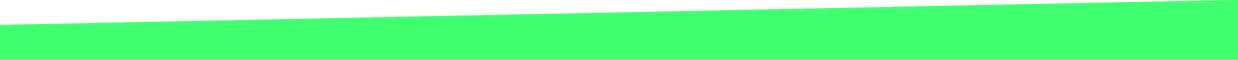 OTRAS MODIFICACIONES
Quien use controlador fiscal de nueva tecnología debe emitir los reportes semanales (Reporte resumen de totales y Reporte de duplicados electrónicos de comprobantes – utilizar el servicio Presentación de DDJJ y pagos – Controladores Fiscales)
Y el reporte “Cinta testigo digital” aun cuando no haya tenido actividad
Equipos de vieja tecnología pueden comercializarse y/o realizar cambios de memoria hasta el 31/03/2019.- A partir del 01/04/2019 solo se efectuaran cambio de memoria por motivos de fallas técnicas dentro del primer año desde el alta
Equipos de vieja tecnología podrán utilizarse hasta el 31/01/2021
A partir del 01/02/2021 deberán utilizarse los equipos de nueva tecnología
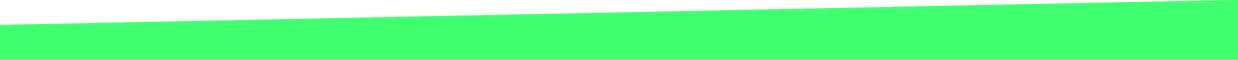 RG 4291
UNIFICA LA NORMATIVA SOBRE EMISION DE FACTURAS ELECTRONICAS
Deja sin efecto:
RG 2485 – normativa vigente sobre factura electrónica
RG 2853 – Proveedores del sector publico
RG 2918 – Organismos de Superintendencia, Control y/o Regulación,
RG 2959 – Hoteles y turismo
RG 2975 – Importadores
RG 3056 – Emisión de factura electrónica regímenes de promoción
RG 3067 – Monotributistas
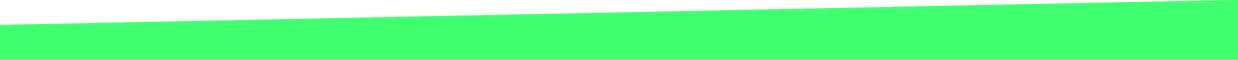 RG 4291
Deja sin efecto:
RG 3571 – Complementaria de la RG 2485 – nuevas actividades
RG 3749 – Generalización de inscriptos en IVA
RG 3779 – Reemplazo de regímenes informativos
RG 3808 – facturador móvil
RG 3840 – cronograma de generalización de factura electrónica
Toda cita que se haga de estas normas en resoluciones vigentes debe entenderse referida a la RG 4291
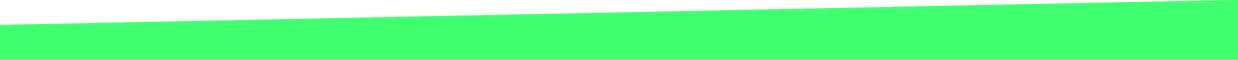 RG 2904 aclaraciones
Sigue vigente
La RG 2904 que obliga a detallar todos los elementos de las ventas como por ejemplo el código individual de cada producto y el detalle que permita individualizar cada bien
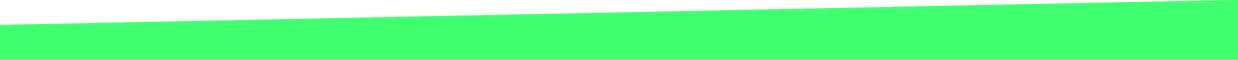 RG 4540 n/d y n/c
Vigencia:01/10/2019
Solamente quien emite la factura puede emitir una ND o NC que hará referencia a la factura que ajusta
Las ND y NC deberán cumplir con las características de los documentos que ajusta (si la factura es de crédito entonces las ND o NC son de crédito)
HACE REFERENCIA AL LIBRO DE IVA DIGITAL QUE ESTARIA VIGENTE PARA FIN DE AÑO
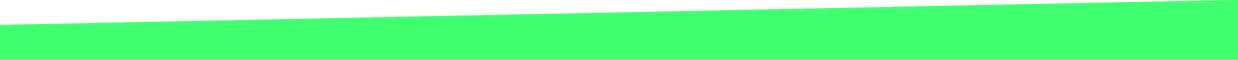 Factura Electrónica de Crédito
Vigencia según cronograma (según RESOL 17/19 SSP)
Ley 27,440 – Financiamiento productivo. Impulso al financiamiento PYMES – Titulo I
Dto. 471/2018 – Anexo I
Régimen obligatorio para las PYMES cuando emitan factura a empresas “grandes” = empresa no pyme
art 7 RG 4290 bloquea la posibilidad de utilizar controlador fiscal a las PYMES que emitan factura empresas “grandes”
Optativo por operaciones entre pymes
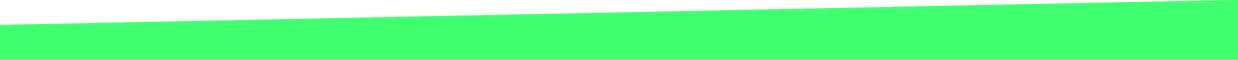 Factura Electrónica de Crédito
Excepciones:
Facturas emitidas por los prestadores de servicios públicos

Facturas emitidas a consumidores finales

Operaciones a través de comisionistas o consignatarios

Facturas emitidas al Estado Nacional, Provincial y municipal y a los organismos públicos estatales salvo que hubieren adoptado una forma societaria
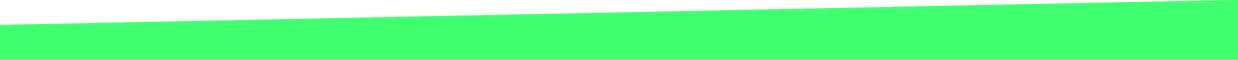 Factura Electrónica de Crédito
Factura de crédito electrónica constituye un titulo ejecutivo y valor no cartular siempre que:
Se emita en el marco de un contrato de compra venta de bienes o de locación de cosas muebles, servicios u obra
Ambas partes se domicilien en Argentina
Plazo de pago superior a 30 días (cheque de pago diferido?)
El comprador o locatario compre para integrar dichos bienes o servicios a un proceso de producción, transformación, etc (no consumo)
Plazo de 30 días según RES 209/18 (MPyT) y RES 5/19 (SSP – Secretaria de simplificación productiva) hasta Marzo 2020 (luego 15)
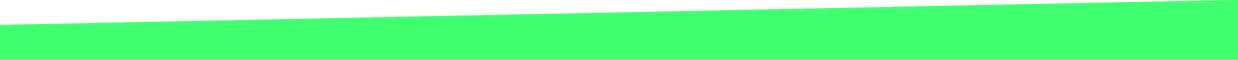 Factura Electrónica de Crédito
Si el plazo es menor a 30 días pero transcurridos 30 días se encuentra impaga, pasa a ser titulo ejecutivo y valor no cartular con vto a los 15 días de esta ultima fecha para poder ser comercializado
Notas de debito y crédito deben ser emitidas dentro de los 30 días de emitida la factura (o antes de su aceptación expresa – ya que fija el valor negociable)
Si se emite en moneda extranjera las diferencias de cambio hasta la aceptación serán documentadas mediante notas de crédito y/o debito (las posteriores son problema del cesionario)
Se crea el Registro de Facturas de Crédito Electrónicas MIPyMES en el cual se registraran las facturas y las notas de debito y crédito que las afecten para establecer el monto total a negociar
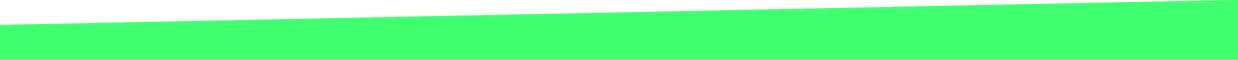 Factura Electrónica de Crédito
OBJETIVO DEL REGIMEN: poder negociar el descuento de las facturas a través de un agente de cobro colectivo (puede ser un banco u otra entidad prevista en el régimen) Según RG 780/19 CNV que reglamenta la negociación secundaria
La factura que no cumpla con todos los requisitos (por ejemplo identificar el remito  de las mercaderías si lo hubiera) pierde su valor como documento comercial y como titulo valor – no tiene efectos tributarios ni comerciales
La factura electrónica de crédito será recibida en el domicilio electrónico del comprador – desde dicha fecha corren los 30 días para su aceptación o rechazo
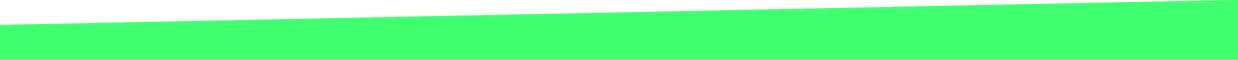 Factura Electrónica de Crédito
Toda factura que no hubieran sido canceladas o aceptadas y que no se hubieran registrado en el Registro de Facturas Electrónicas en el plazo de 30 días corridos desde su recepción en el domicilio fiscal electrónico del comprador se consideran aceptadas tácitamente.
La aceptación de la factura de crédito es incondicional e irrevocable
Ni el librador ni los adquirentes son garantes del pago
Pago previo al vencimiento debe ser informado al Registro caso contrario no es oponible a terceros
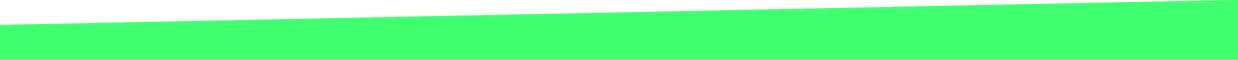 Factura Electrónica de Crédito
Comprador esta obligado a aceptar la factura de crédito electrónica excepto por:
Daños en la mercadería
vicios, defectos o diferencias de calidad debidamente comprobados
divergencias en plazos o precios convenidos
No correspondencia con lo contratado
Existencia de vicios formales que causen su inhabilidad
Falta de entrega de la mercadería o de la prestación del servicio
Cancelación total de la factura
El rechazo debe registrarse en el Registro
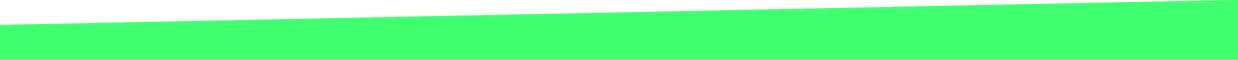 RG 4367 afip
Empresas grandes obligadas serán informadas anualmente al domicilio fiscal electrónico en mayo de cada año
Nada dice de si cambia su estatus durante el periodo
Comprobantes alcanzados
Facturas – notas de debito y notas de crédito A – B y C (alcanza a los monotributistas) – Códigos de comprobante 201 a 213
Facturas A con leyenda “pago en cbu informada” que no sean informadas a un agente de depósito colectivo deben ser canceladas como factura común
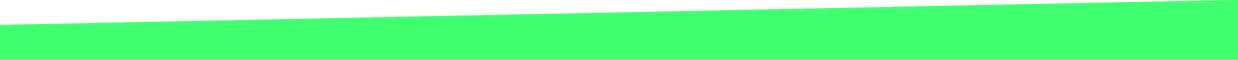 PROCEDIMIENTO EMISION
Se emiten a través de
Comprobante en línea: seleccionar el código de comprobante correspondiente 
Servicio web service en cuyo caso el código de comprobante debe ser el correspondiente a factura electrónica de crédito
Si seleccionan comprobante común y es una pyme que factura a una empresa grande la solicitud será rechazada
No requiere punto de venta especial
Una vez emitidos los comprobantes son registrados en el Registro de Facturas de Crédito Electrónicas MiPyMEs
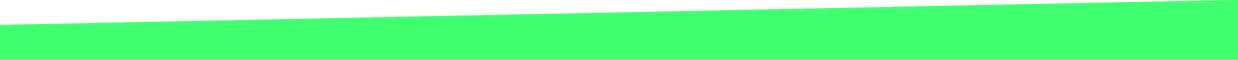 REMITOS – NC Y ND
Cuando exista remito el mismo DEBE estar informado en la factura. Una factura puede abarcar varios remitos pero un remito solamente puede estar asociado a una factura
Cada ND o NC deberá asociarse a una factura de crédito 
Deberá emitirse en la misma moneda excepto que se trate de diferencias de cambio en cuyo caso puede emitirse en $
Ajustan el monto de la factura hasta la aceptación expresa o tacita. Las posteriores no afectan el monto negociable
Aceptada la factura – expresa o tácitamente – la misma no puede anularse por medio de una NC
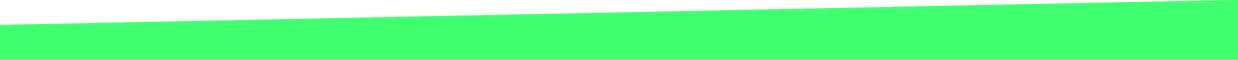 PUESTA A DISPOSICION
Las facturas serán puestas a disposición en el domicilio fiscal electrónico de las empresas y se consideraran recibidas a la hora 24 del día siguiente, momento a partir del cual corren los 30 días para la aceptación tácita. 
El receptor DEBERÁ informar la cancelación, rechazo o aceptación expresa en el Registro para que no se configure la aceptación tácita
ND o NC que no se acepte o rechace se consideran aceptadas tácitamente y ajustan el valor del documento
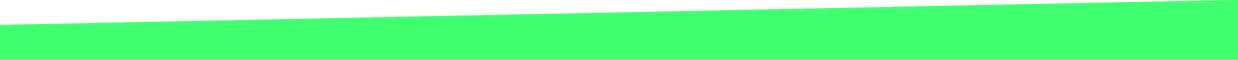 RECHAZO DE COMPROBANTES
El rechazo de la factura implica automáticamente el rechazo de todas las ND o NC vinculadas con la misma
Si el comprobante no se rechaza se pueden rechazar individualmente cada ND o NC vinculada al mismo
Si se rechaza la factura el emisor debe emitir los comprobantes necesarios para que los documentos rechazados sean anulados – hasta el último día hábil del mes en que se produzca el rechazo
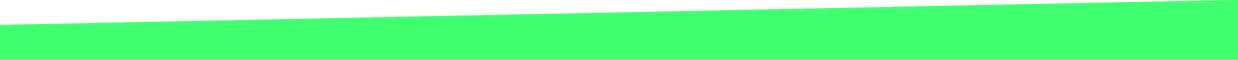 REGISTRO DE FACTURAS
El Registro sirve para:
Consultar los sujetos obligados a recibir factura de crédito electrónica
Registrar la totalidad de comprobantes de crédito electrónicos 
Informar las cancelaciones parciales efectuadas sobre las facturas
Informar la cancelación total de los comprobantes
Aceptar o rechazar los comprobantes
Manifestar la voluntad de las pymes para que dichos comprobantes sean informados a un agente de deposito colectivo o agente que cumpla la misma función – informando la cuenta comitente
Se notificara en el domicilio fiscal electrónico al obligado al pago del cambio de situación de la factura.
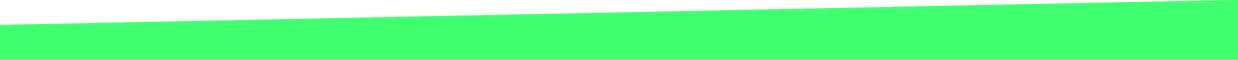 REGISTRO DE FACTURAS
Se puede acceder al registro
Mediante el Servicio “Registro de Facturas de Crédito Electrónicas MiPyMEs” disponible en la pagina de AFIP
Intercambio de información via Web Service  (consulta de características y funcionalidades en el micrositio facturadecreditoelectronica)
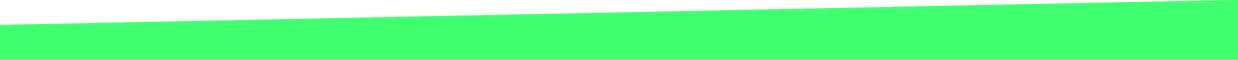 RETENCIONES APLICABLES
Res Gral Conjunta AFIP – MPyT 4366:
Aceptación expresa implica informar las retenciones a practicar sobre la factura = liquidación del pago según la legislación al momento de la aceptación
Aceptación tácita implica que automáticamente se detraen:
15% para retenciones para la Nación
4% para retenciones a las Provincias y a CABA
1% para Municipios
En ambos casos se ingresan las retenciones al momento del pago
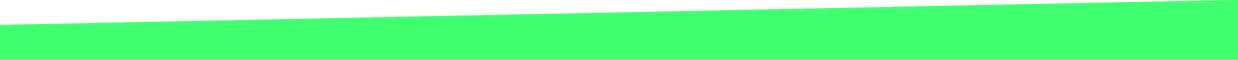 RETENCIONES CONTINUACION
Si en el caso de aplicación de porcentajes por aceptación tácita surgiera un sobrante o un faltante sobre los importes que definitivamente correspondan, los mismos deberán ser cancelados entre emisor original y pagador 
Las provincias y CABA deben adherir al régimen y han ido reglamentando la forma de percibir y retener
Problema: cada jurisdicción establece una norma diferente y además problemas de control al momento de la información
VEAMOS
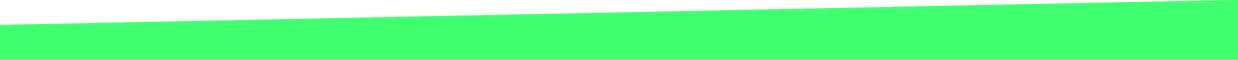 NORMAS LOCALES
Resolución AGIP 11/2019 – modificada por Res 22/2019
Aceptación expresa implica aplicar la retención según la normativa vigente al momento y se ingresa dentro de los plazos previstos a partir del pago
Aceptación tácita: aplicar la retención al momento del pago pero si la alícuota aplicable excede el 4%  se aplica esta alícuota
Problema: si la alícuota vigente al momento de la aceptación expresa es diferente de la alícuota del momento del pago  - fecha de información – como lo informo?
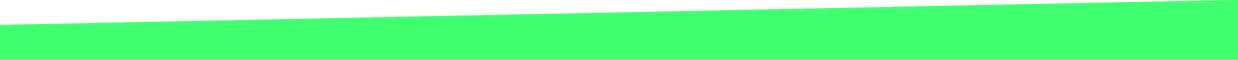 NORMAS LOCALES
Resol Normativa ARBA 52/18
Aceptación expresa: aplicar régimen vigente pero si la alícuota aplicable supera el 4%, entonces se retiene el 4%
Aceptación tácita: aplicar la alícuota vigente al momento del pago pero sin superar el 4% - si corresponde una alícuota menor se deberá devolver el excedente al emisor
El ingreso se efectuara en los plazos computados a partir de la fecha de pago
Mismo problema
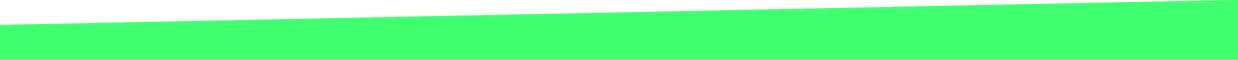 NORMAS LOCALES
Resol Gral. DGR Salta 12/2019 es igual a ARBA
Resol Gral. ATM Mendoza 22/2019 es igual a ARBA
Resol Gral. ATP Chaco 1979/2019 es igual a CABA
Resol DPR Neuquén 160/2019 es igual a ARBA
Resol ART Rio Negro 341/2019 es igual a ARBA
Resol DGR Chubut 280/2019 es igual a ARBA
Resol ATER Entre Ríos 368/2019 es igual a ARBA
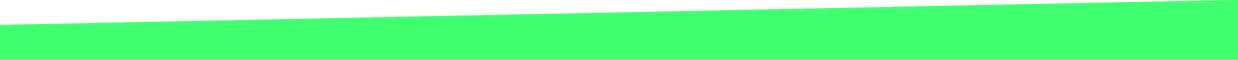 NORMAS LOCALES
Resol Gral. DGR Tucumán 16/2019 es igual a ARBA
Resol Gral. DGR Corrientes 182/2019 es igual a ARBA
Resol Gral. API Santa Fe 10/2019 es igual a ARBA
Resol DGR Misiones 28/2019 es igual a ARBA
Resol Gral. DGR Sgo del Estero 19/2019 tanto para aceptación expresa como tácita dispone que hay que aplicar las formas de liquidación de la resol 34/17 – es decir que aplica la alícuota vigente en ambos casos
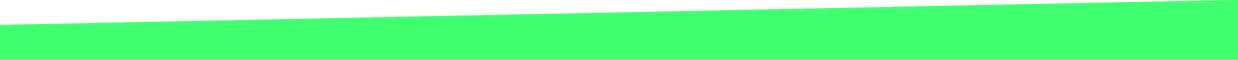 CRONOGRAMA IMPLEMENTACION
Resolución SSP 17/2019 fija el cronograma de implementación vigente a la fecha s/Anexo
Separa por Sección del nomenclador AFIP y monto 
Los montos son POR COMPROBANTE EMITIDO sin considerar los ajustes posteriores por NC o ND
Empresas incorporadas al registro como empresas grandes serán sujetos obligados a partir del primer día hábil del mes de septiembre posterior a su publicación
Empresas excluidas dejan de serlo a partir del primer día hábil del mes de Julio posterior a la publicacion
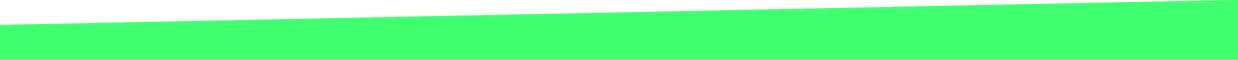 EJEMPLO
Sección K: Intermediación financiera y servicios de seguros completa
Sección C: Industria Manufacturera CLAE 291000, 292000 y 293090
Sección G: Comercio al por mayor y al por menor CLAE 451110, 451190, 453100 y 454010
Desde el 1/5/19 facturas desde 6,000,000
Desde el 1/7/19 facturas desde 2,000,000
Desde el 1/8/19 facturas desde 1,000,000
Desde el 1/9/19 facturas desde 100,000
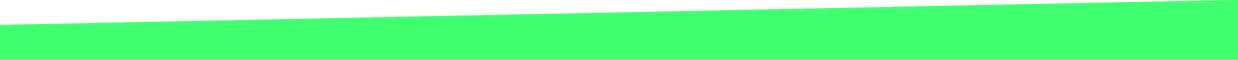 EJEMPLO 2
Sección F Construcción CLAE = TODOS

Desde el 1/7/19 facturas desde 6,000,000
Desde el 1/9/19 facturas desde 2,000,000
Desde el 1/10/19 facturas desde 1,000,000
Desde el 1/11/19 facturas desde 100,000
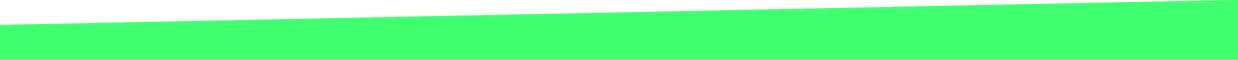 EJEMPLO 3
Sección M Servicios profesionales TODOS
Sección I Servicios de Alojamiento y servicios de comidas TODOS
Sección J Información y Comunicaciones TODOS
Desde el 1/9/19 facturas desde 2,000,000
Desde el 1/10/19 facturas desde 1,000,000
Desde el 1/11/19 facturas desde 100,000
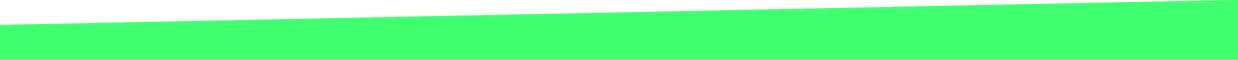